“Incontro con l’autore”
La Biblioteca Comunale presenta:
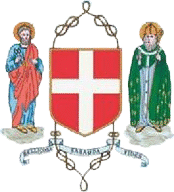 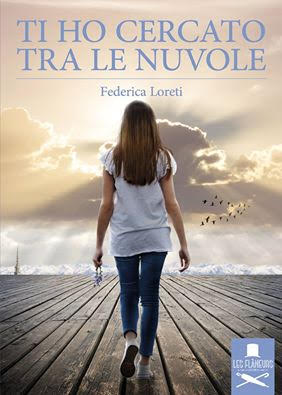 Ti ho cercato 
tra le nuvole
di Federica Loreti
Venerdì, 30 settembre alle 21
Sala Conferenze, Viale Scuole, 
Sommariva del Bosco
Assessorato alla Cultura